A IGREJA NAS CASAS
Números 73 a 123 das DGAE

Dom Leomar Brustolin
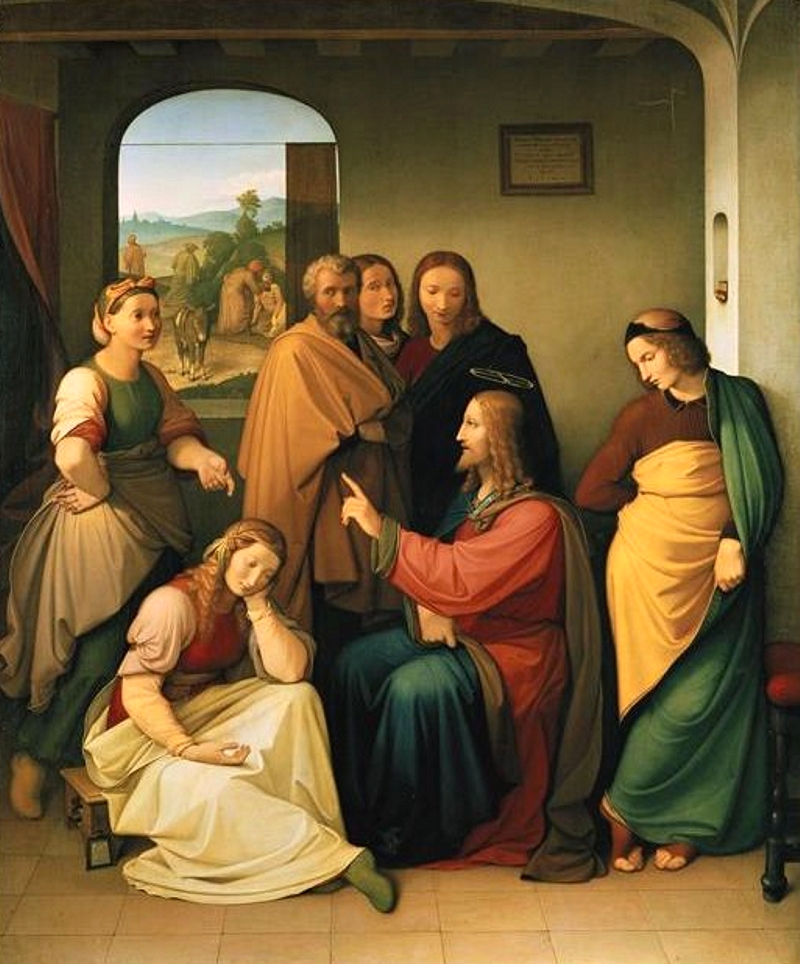 JESUS NA CASA
um dos lugares privilegiados para o encontro e o diálogo com seus seguidores e com as demais pessoas
Onde ele curava e perdoava os pecados (Mc 2,1-12), 
partilhava a mesa com publicanos e pecadores (Mc 2,15ss; 14,3), 
refletia sobre assuntos como o jejum (Mc 2,18-22), 
orientava o comportamento na comunidade (Mc 9,33ss; 10,10),
exortava sobre a importância de ouvir a Palavra de Deus (Mt 13, 17.43).
PRIMEIROS CRISTÃOS
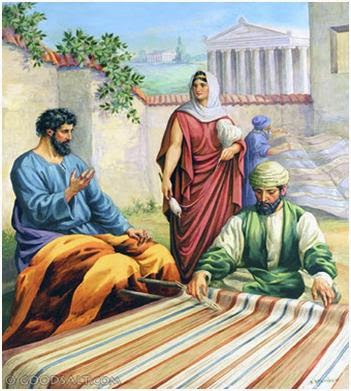 Nas casas viviam como nova família,  relações para além dos laços familiares
senso de pertença à família de Deus (Mc 3,31-35) 
não importava mais ser grego ou judeu, escravo ou livre, mas somente ser de Cristo (Cl 3,11; Gl 3,28)
CASA CRISTÃ NA CIDADE
Os cristãos não se distinguem dos outros, 
nem pela região, nem pela língua, nem pelos costumes. 
Não habitam cidades à parte. 
Não falam língua diferente dos outros. 
Não levam gênero de vida fora do comum. [...] 
Alguns moram em cidades gregas, outros em cidades não gregas, 
conforme a sorte de cada um. 
Seguem os costumes de cada lugar do que diz respeito ao modo de vestir, à alimentação e ao resto da vida. [...] 
Na sociedade, ocupam uma posição admirável e, sem dúvida, contraditória. [...] 
Como cidadãos, participam de tudo, mas tudo suportam como se fossem estrangeiros.
Carta a Diogneto
A CASA PARA OS  PRIMEIROS CRISTÃOS
ORGANIZADOS EM COMUNIDADES PEQUENAS - COM POUCAS PESSOAS
SE CONHECIAM  E PARTILHAVAM A REFEIÇÃO  
NOVO ESTILO DE VIDA –SEGUIMENTO DE JESUS CRISTO
SUA CREDIBILIDADE: TESTEMUNHO DE COMUNHÃO 
FIDELIDADE AO ENSINAMENTO DOS APÓSTOLOS
LITRUGIA CELEBRADA
DIACONIA DA CARIDADE FRATERNA
MARTIRIA DA FÉ E DA ESPERANÇA – REINO DE DEUS
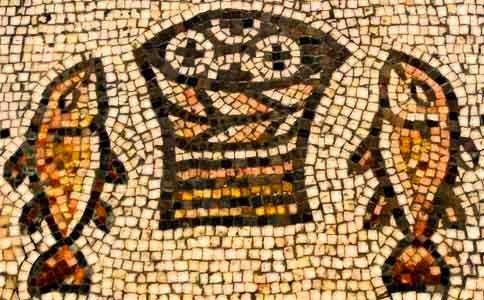 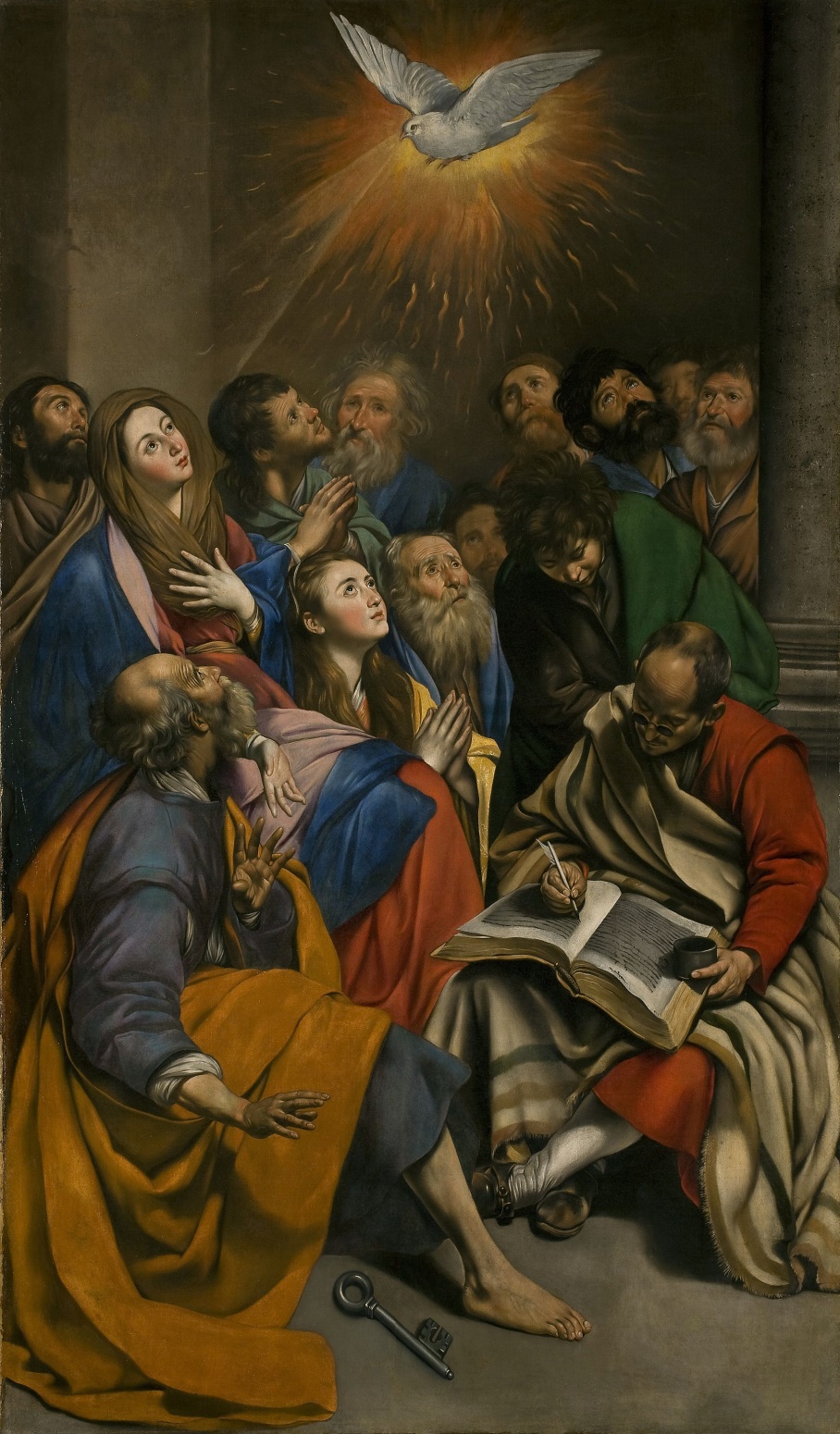 Atos dos Apóstolos 2, 42-47
Eles eram perseverantes
 No ensinamento dos apóstolos, 
Na comunhão de vida
Na fração do pão
E nas orações.
Os fiéis estavam  unidos  e tinham tudo em comum.  O Senhor acrescentava ao grupo, dia após dia, os que eram salvos.
COMUNIDADE DE COMUNIDADES HOJE
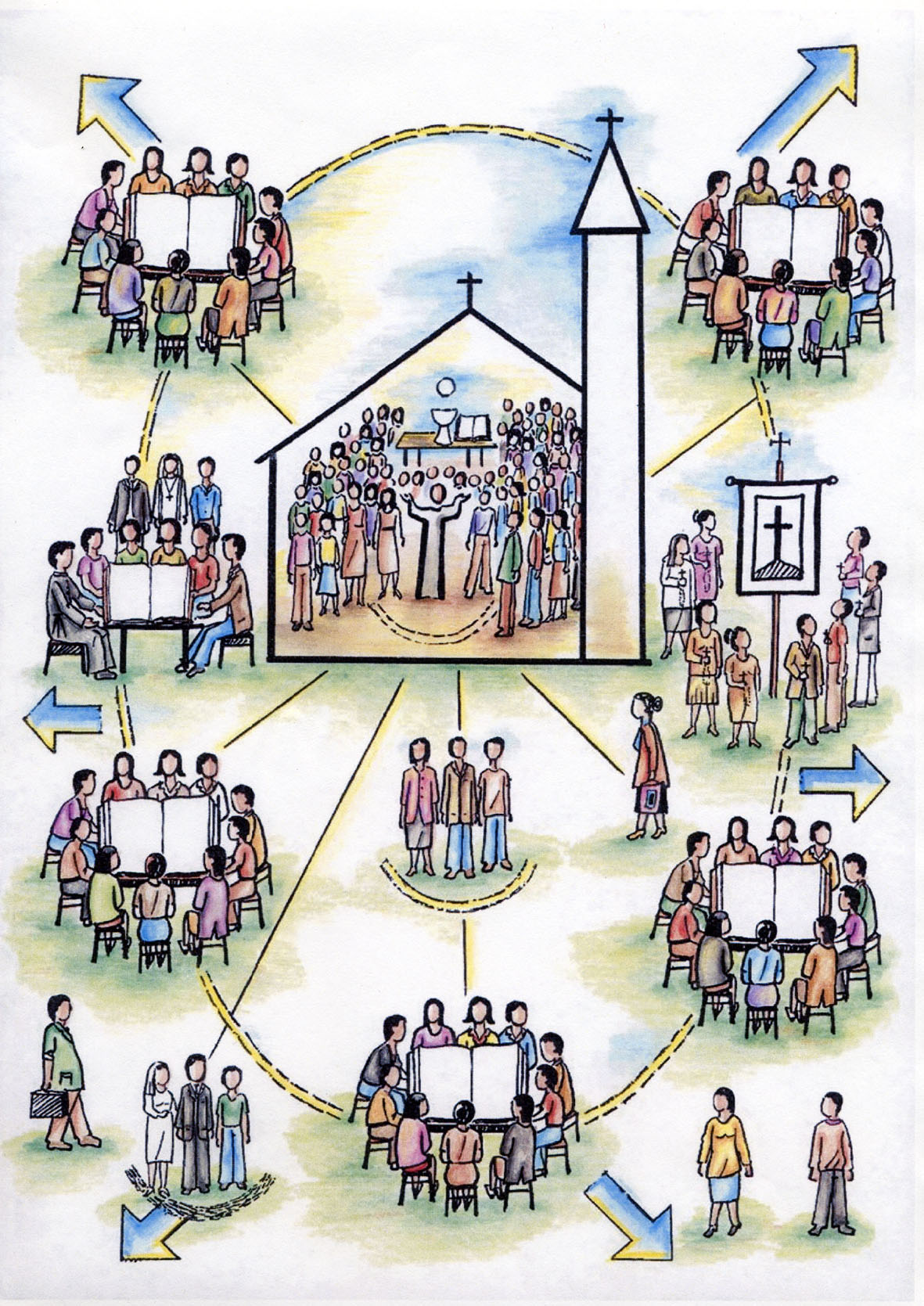 Hans Urs von BalthasarEl compromisso del cristiano en el mundo.  Madrid: Ed. Encuentro, 1978.
O pequeno rebanho pode ser sempre portador de um novo impulso e de novas energias. Deus está com ele – quem será contra ele? (Rm 8,32) – porém, ademais, Deus faz que ali onde o pequeno rebanho acreditava estar sozinho, encontre apoio e solidariedade.
(...) É a comunidade daqueles para quem a Palavra não se converteu em uma teoria abstrata, senão numa presença viva, pessoal e trinitária no amor fraterno e na comunhão sacramental e existencial. Ali onde existe uma comunidade assim, acontece em sua matriz originária a libertação do mundo.  (pag 110).
Ali cessa também o medo diante do desafio apresentado pelas propostas ateias de liberdade (...).
COMO SE FORMAM?
em ruas, condomínios, aglomerados, edifícios, unidades habitacionais, bairros populares, povoados, aldeias e grupos por afinidades
pessoas que se reúnem, movidas pela fé em Jesus Cristo, para a escuta da Palavra, para viver a fé cristã numa sociedade de contrastes 
vencem o anonimato e a solidão
promovem a mútua-ajuda 
se abrem para a sociedade e o cuidado da Casa Comum
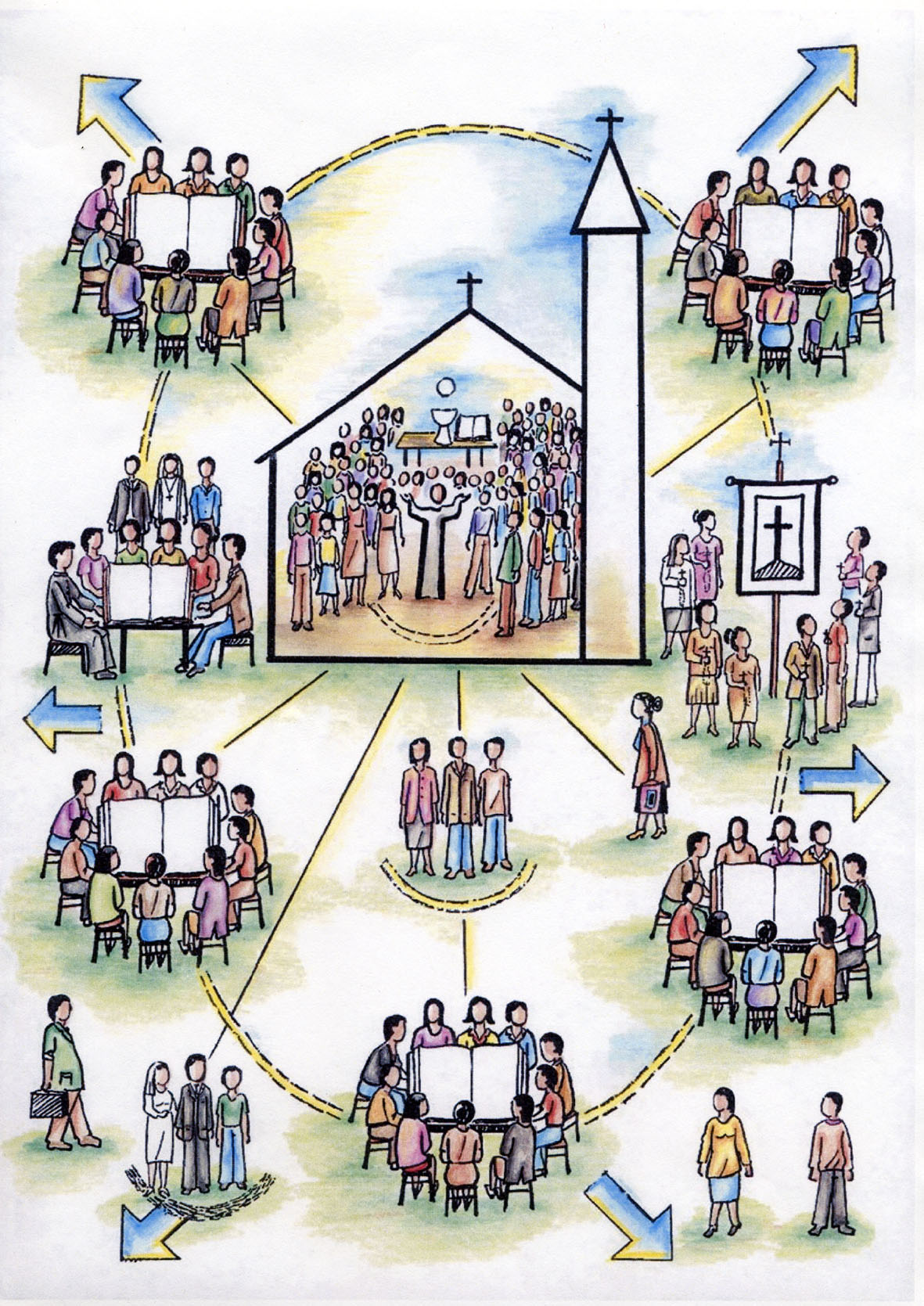 QUEM COORDENA?
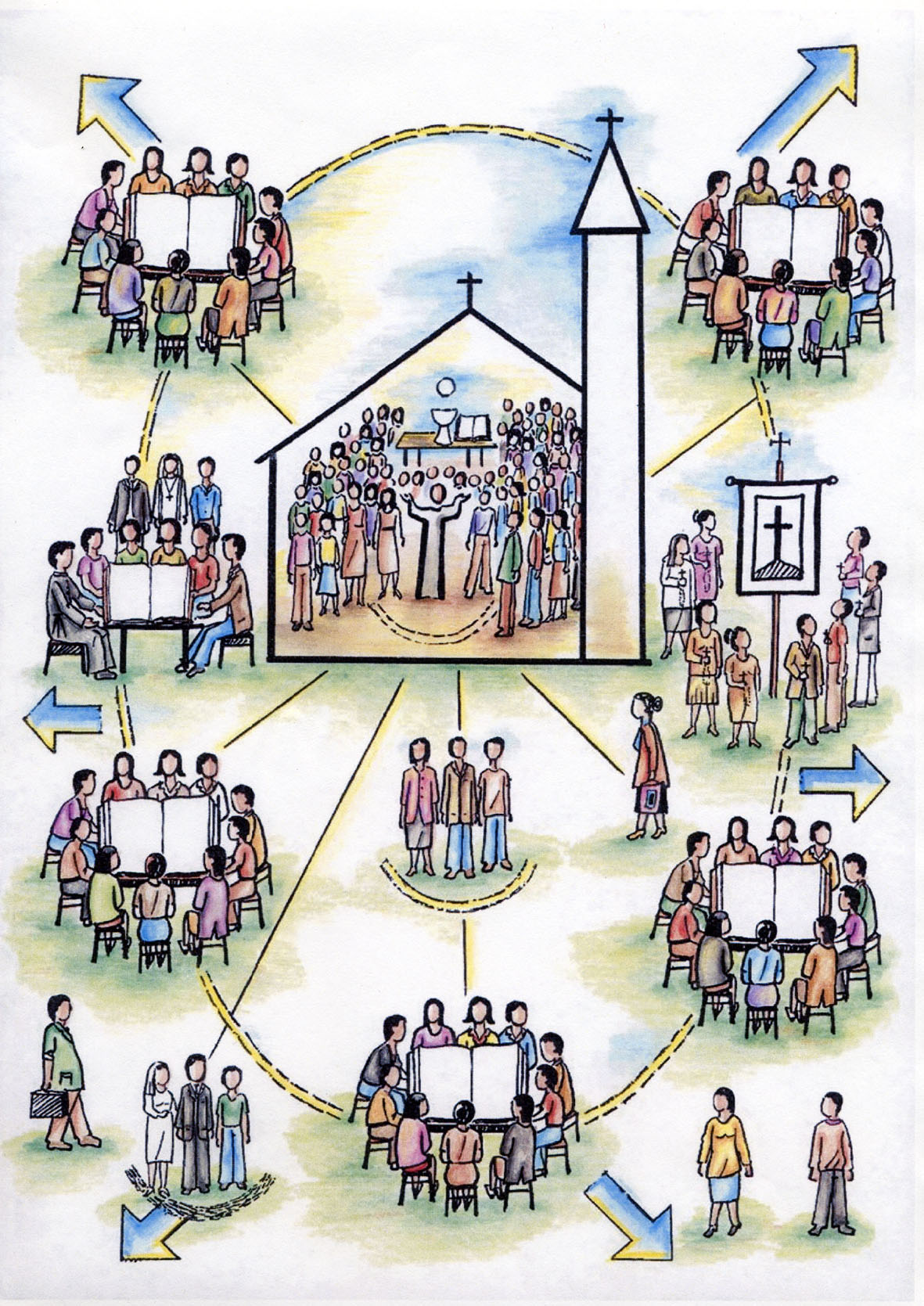 cristãos leigos e leigas, com proeminência das mulheres 
alguém com senso de pertença e amor à Igreja
São Paulo denominava-os  de 
       “colaboradores” (Rm 16,3-5)
COMUNIDADE E EUCARISTIA
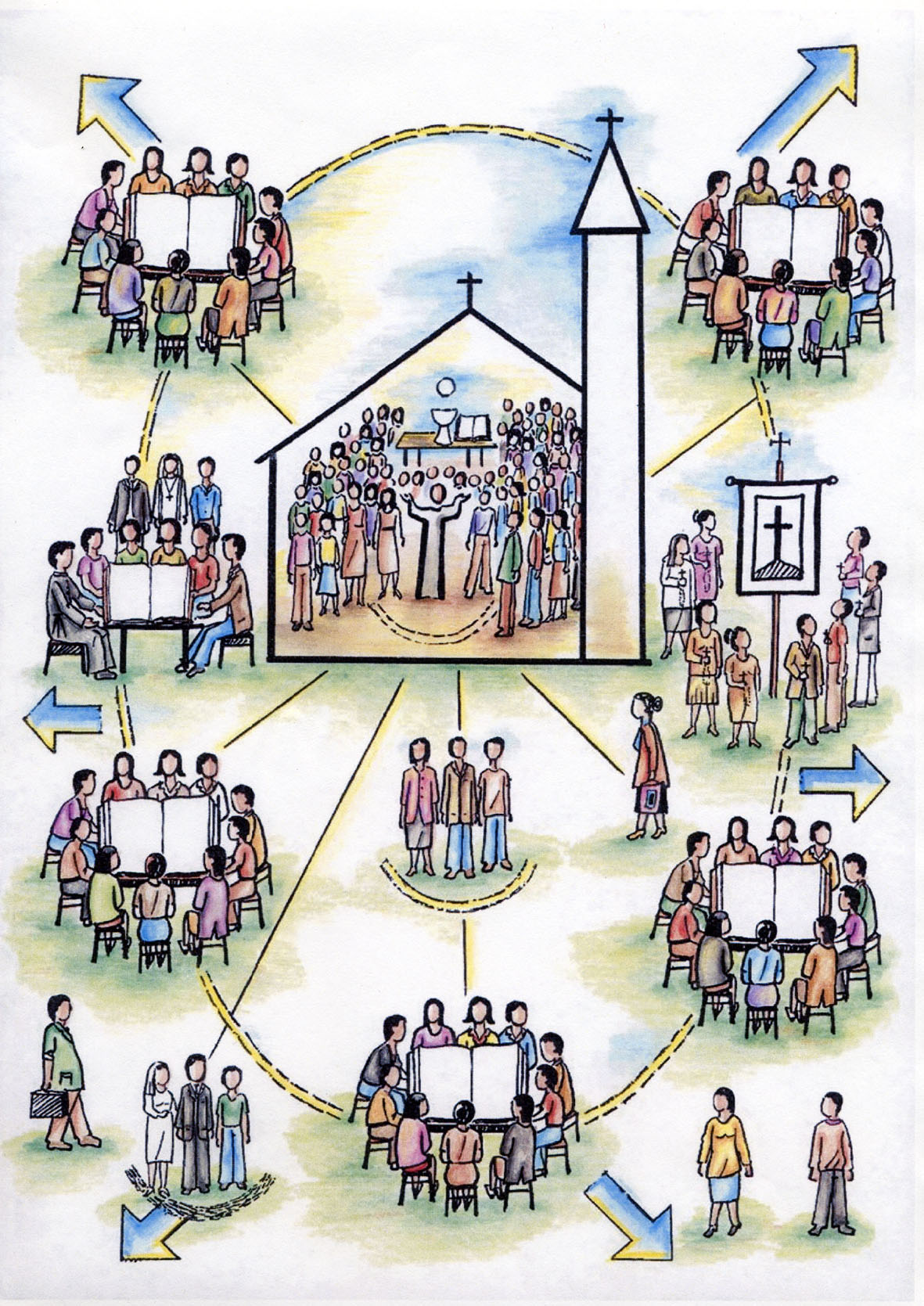 A pequena comunidade se reúne com as outras comunidades na Celebração Eucarística 
Expressão da comunhão com a Igreja local 
Fortalecem-se os vínculos e os compromissos
O MINISTRO ORDENADO
cuidador e o animador das comunidades eclesiais missionárias
promove a unidade em vista de uma salutar descentralização
visita as pequenas comunidades
anima-as na vivência do Evangelho
na ação missionária 
 na prática da solidariedade
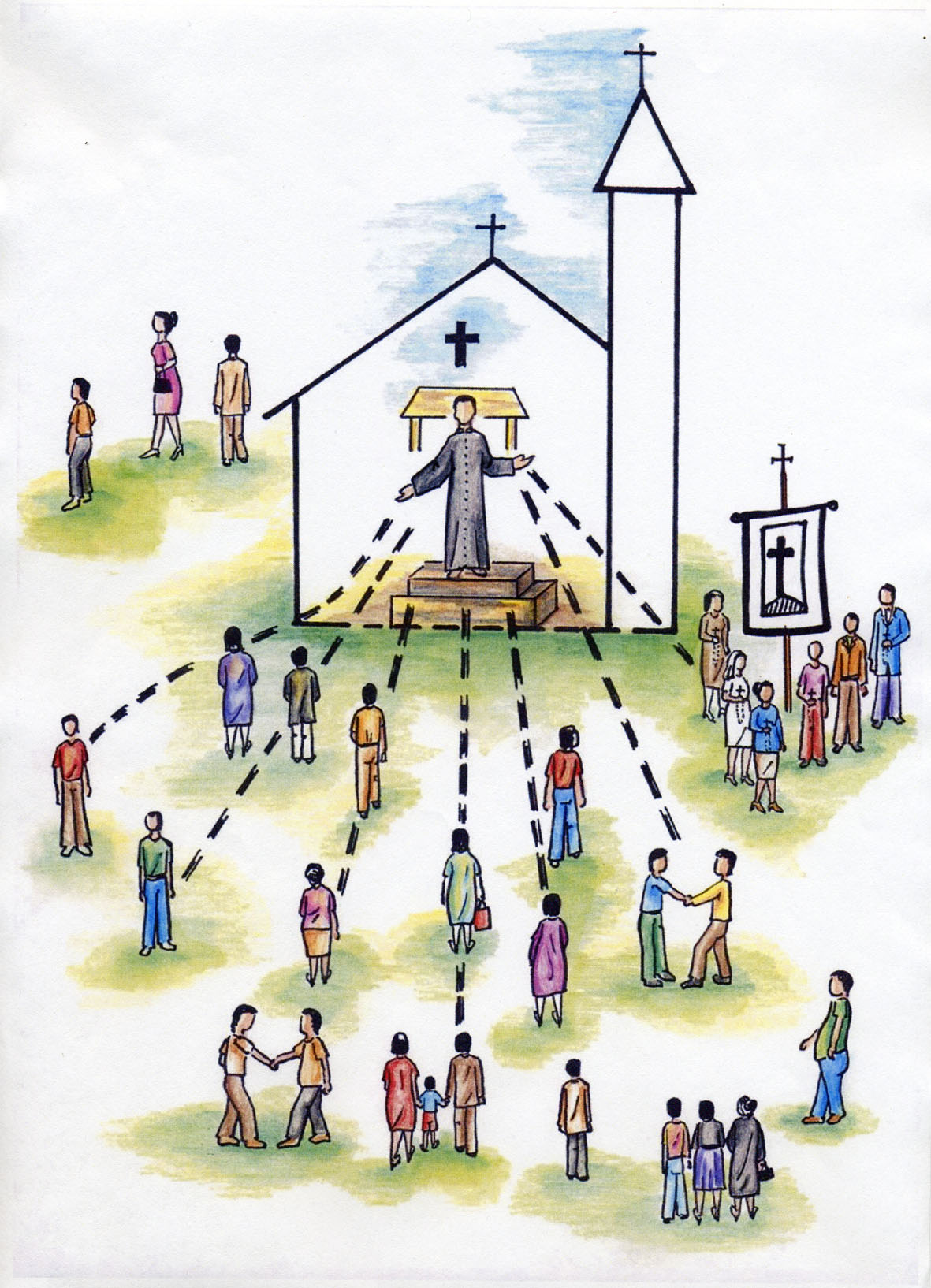 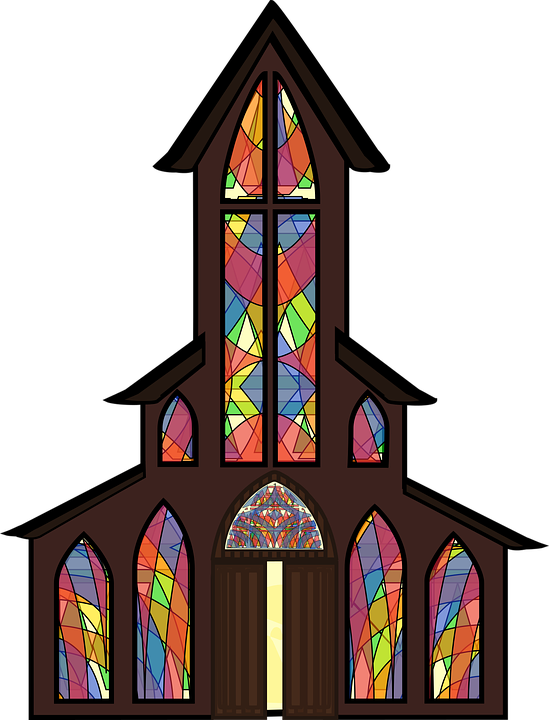 COMUNIDADE: UMA CASA COM 4 PILARES
PORTA ABERTA
AÇÃO MISSIONÁRIA
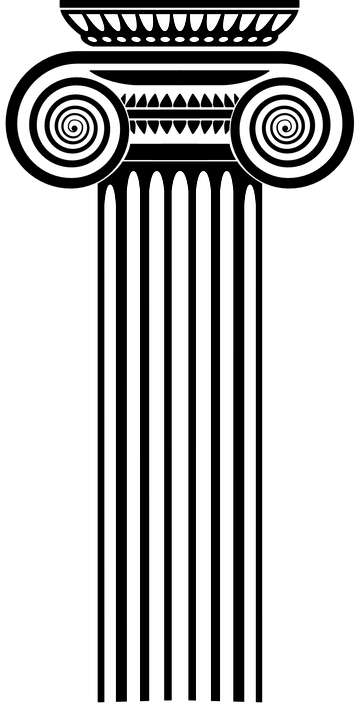 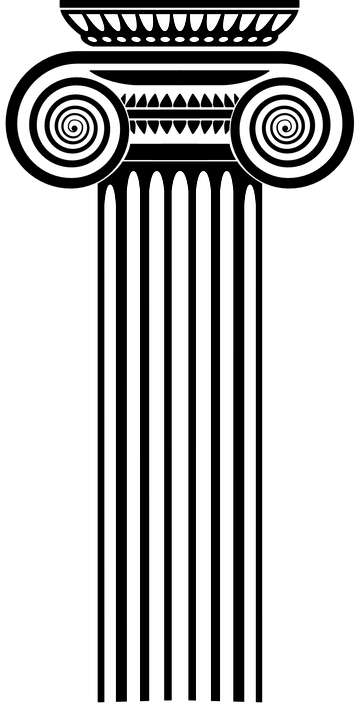 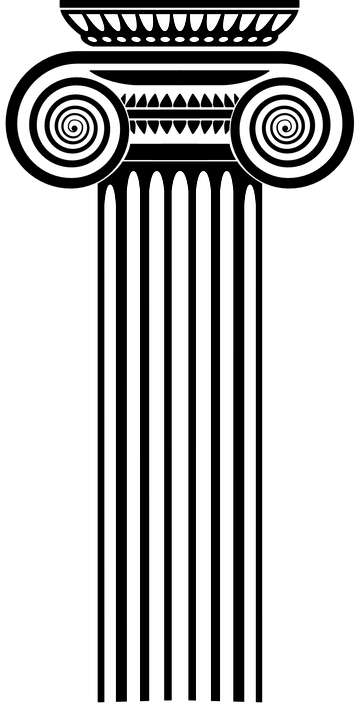 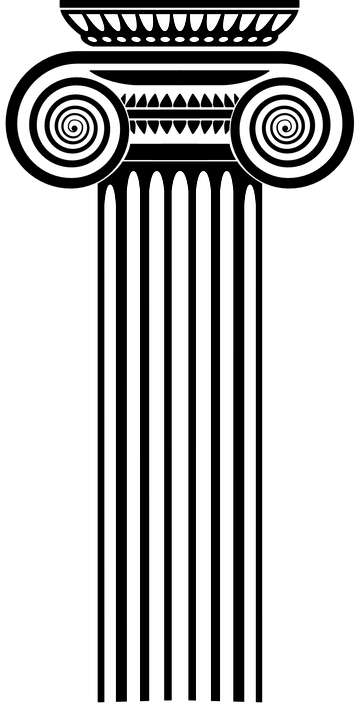 PÃO
PALAVRA
CARIDADE
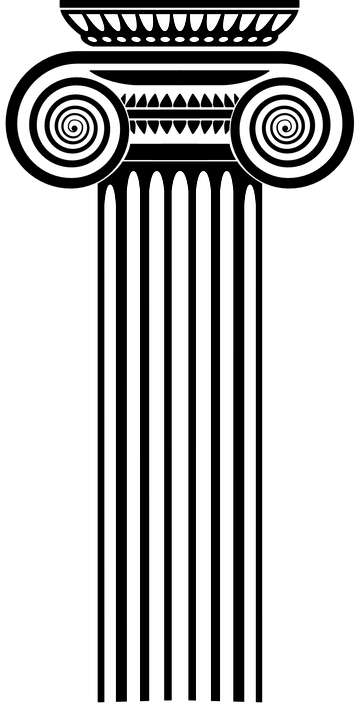 PALAVRA
ANIMAÇÃO BÍBLICA DA PASTORAL E INICIAÇÃO À VIDA CRISTÃ
O encontro com a Palavra muda a vida e dá sentido ao ser e agir cristão
 corrige posturas  e  adere ao modo de ser, e pensar e  agir de Jesus Cristo
Somente escutando a Palavra é possível ser discípulo
A comunidade é chamada  a ser INICIADORA por excelência
Leitura Orante da Palavra com quem já está na comunidade – para se configurar a Jesus Cristo
Com os iniciantes – para entrar no Caminho.
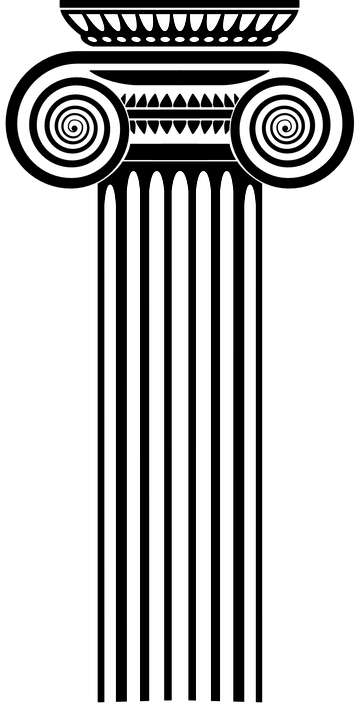 PÃO
LITURGIA E ESPIRITUALIDADE
Cultivar verdadeira vida de oração em comunidade enraizada na Palavra de Deus
A oração deve ser a expressão do seguimento
Superar a ideia de que o agir já é uma forma de oração 
A busca da santidade, favorece e alimenta um jeito de ser Igreja
Valorizar a piedade popular
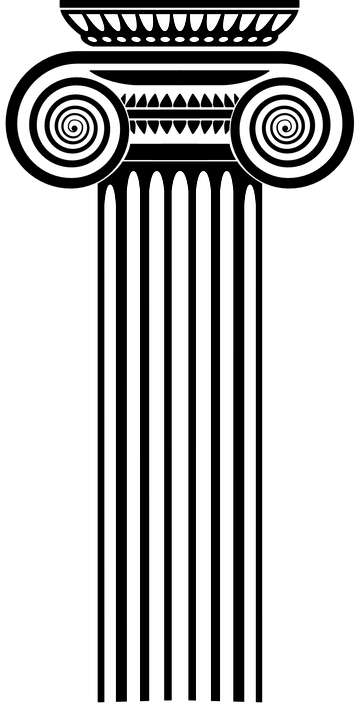 CARIDADE
SERVIÇO À VIDA PLENA
Contemplar o mundo e suas feridas com os olhos de Deus
Um olhar interessado pelos pobres e sofredores
Questões sociais a defesa da vida e os desafios ecológicos na realidade urbana 
promoção da cultura da vida 
questão da violência e suas diversas faces 
a realidade das migrações 
incentivo de uma ecologia integral 
Indígenas, quilombolas  e nômades
Opção preferencial pelos pobres
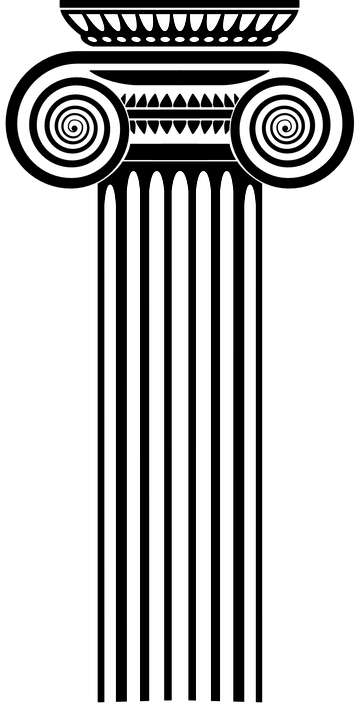 AÇÃO MISSIONÁRIA
ESTADO PERMANENTE DE MISSÃO
Olhar propositivo dos cristãos sobre a realidade da urbe
Faz parte da  missão : garantir a dignidade das pessoas e humanizar as relações sociais 
 querigma não pode ser dado como pressuposto, nem entre os membros da comunidade
desenvolver a cultura da proximidade, do encontro e do diálogo 
Propagar o Evangelho nos novos areópagos: mídias e redes sociais 
Cuidar especialmente dos jovens
RUMO À CASA DA SANTÍSSIMA TRINDADE
A Igreja – evangelização e pastoral – tem um fim escatológico (LG n.9)
tem como meta a salvação integral da pessoa e  se destina a toda humanidade 
Conduzir todos à CASA do Pai, onde há muitas moradas: Pátria trinitária
O Reino de Deus germina neste mundo